ИНФОРМАЦИОННЫЕ МАТЕРИАЛЫ ПО ОСАДКАМ И ПОРЫВАМ ВЕТРА НА ТЕРРИТОРИИ
КРАСНОДАРСКОГО КРАЯ (РИСК НАРУШЕНИЯ ЭЛЕКТРОСНАБЖЕНИЯ НА 14.01.2021)
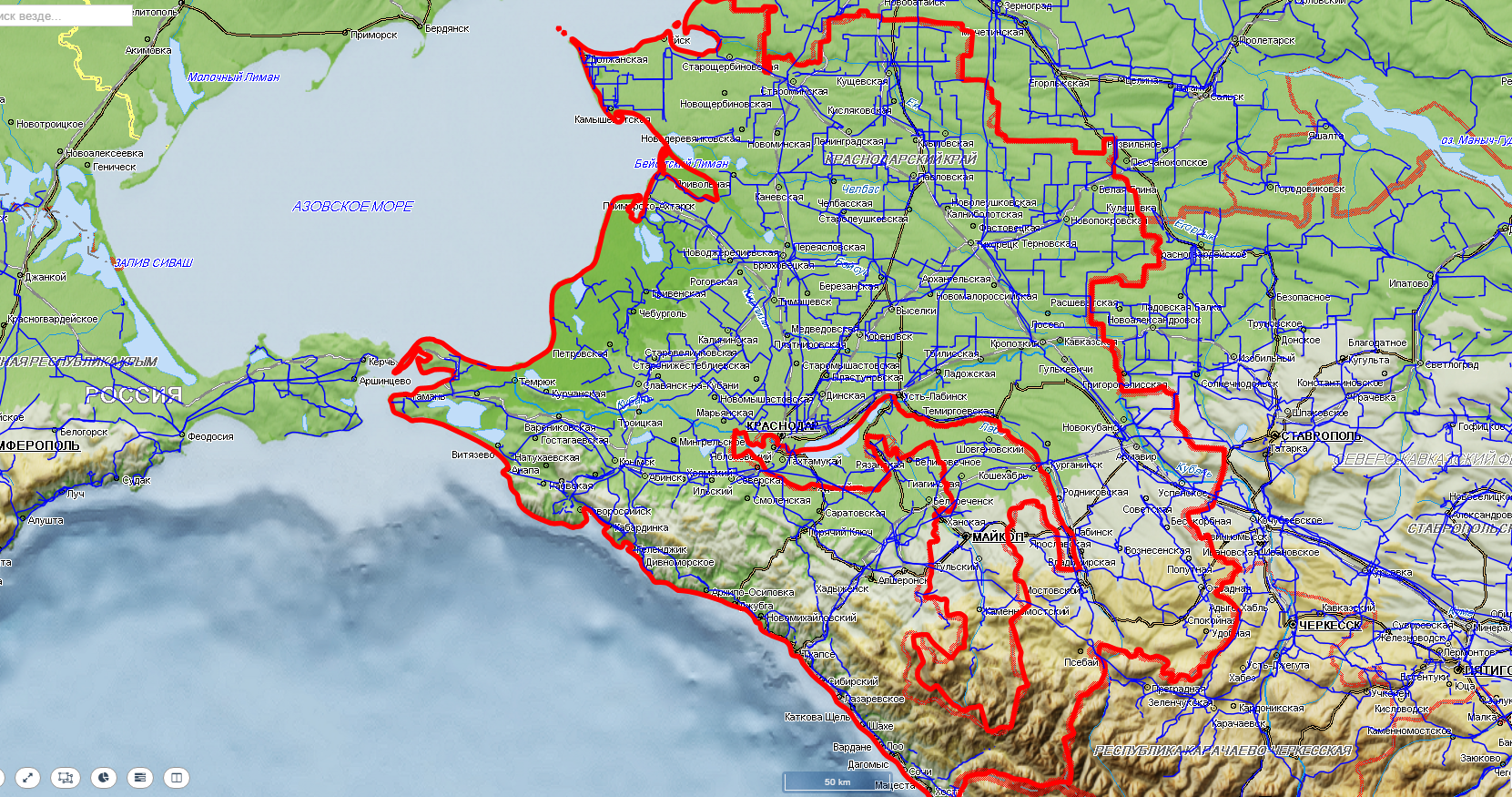 МО г.Новороссийск
14
10
29%
136/21
47931/246266
Туапсинский р-н
12
13
Условные обозначения
60%
- пожарно-спасательные формирования
389/65
35496/125876
Мостовский
- социально-значимый объект
- больница
МО Сочи
- количество осадков, мм за 24 ч
60%
136/21
20
9
18
16:00 13.01.2021
исп. ЦУКС ГУ МЧС по Краснодарскому краю
АРМ № 7 А.В. Попов
тел. 3220-5505
использовались: АИУС РСЧС
- порывы ветра, м/с
47931/246266
Сочи
3
- порывы ветра
- пожаровзрывоопасный объект
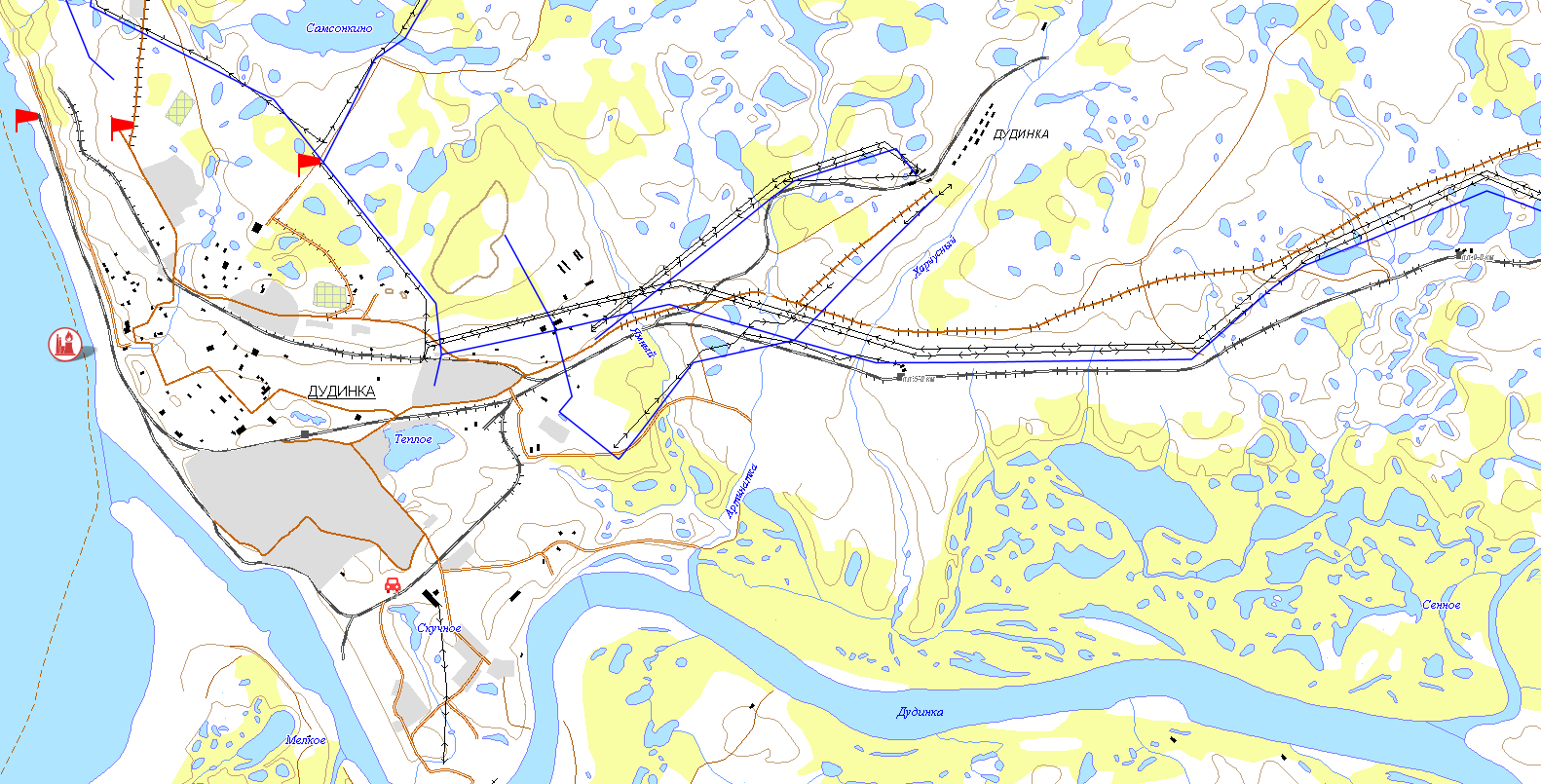 ИНФОРМАЦИОННЫЕ МАТЕРИАЛЫ ПО КОМПЛЕКСУ НЕБЛАГОПРИЯТНЫХ МЕТЕОЯВЛЕНИЙ 
НА ТЕРРИТОРИИ МО г. НОВОРОССИЙСКА КРАСНОДАРСКОГО КРАЯ 
(РИСК НАРУШЕНИЯ ЭЛЕКТРОСНАБЖЕНИЯ НА 14.01.2021 г.)
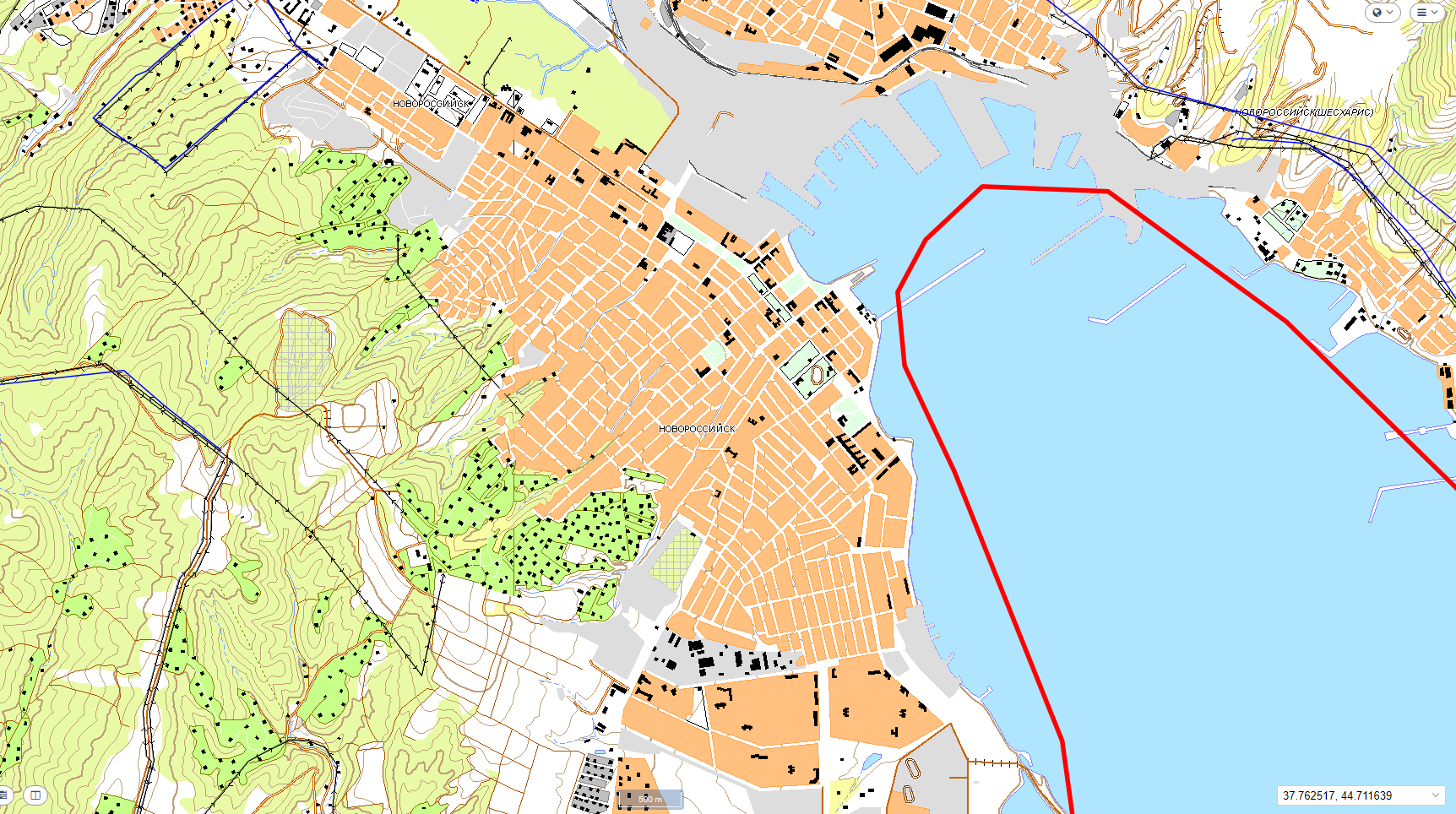 Трехмерная модель участка
МО г. Новороссийск
14
10
60%
136/21
47931/246266
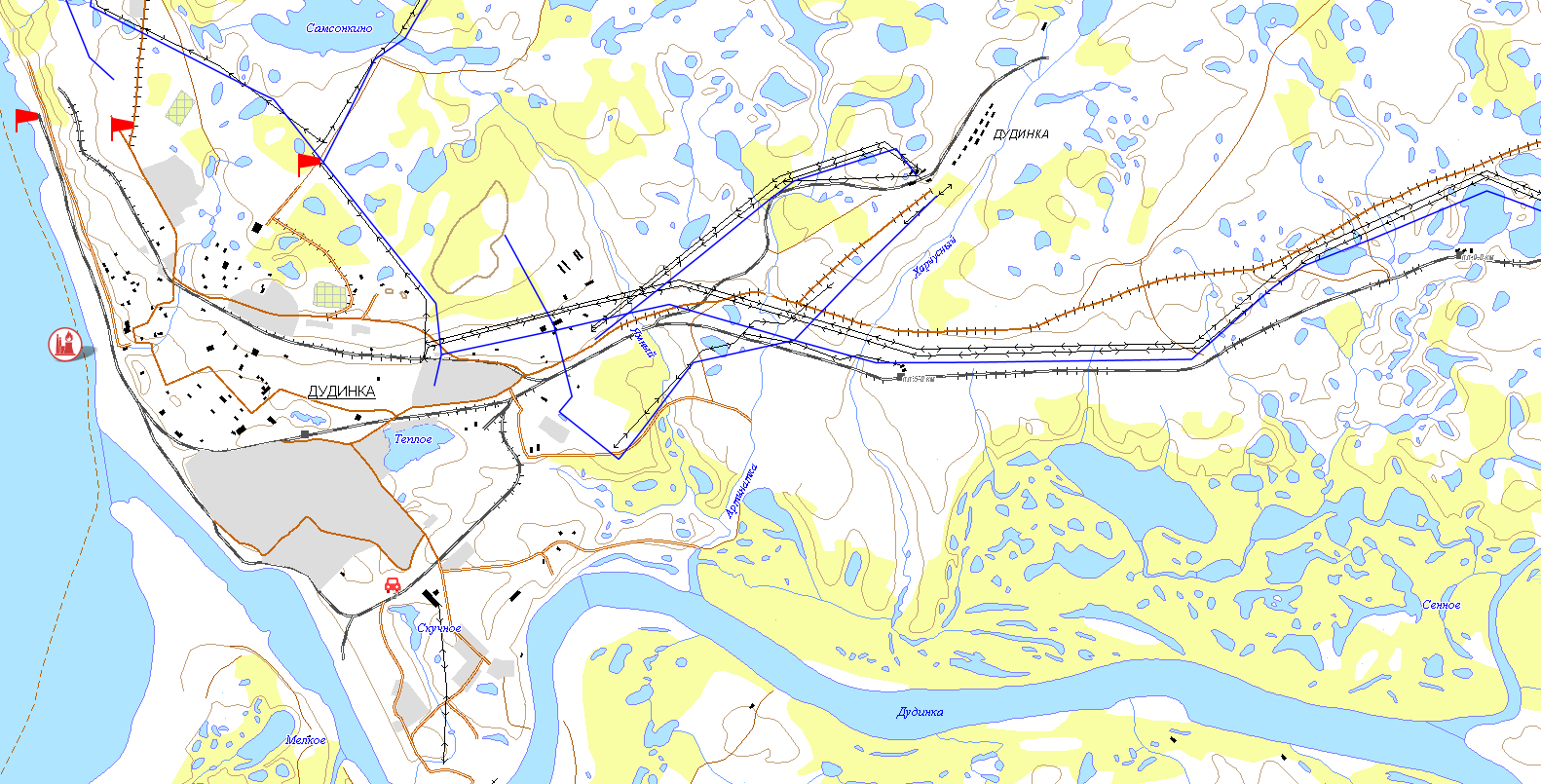 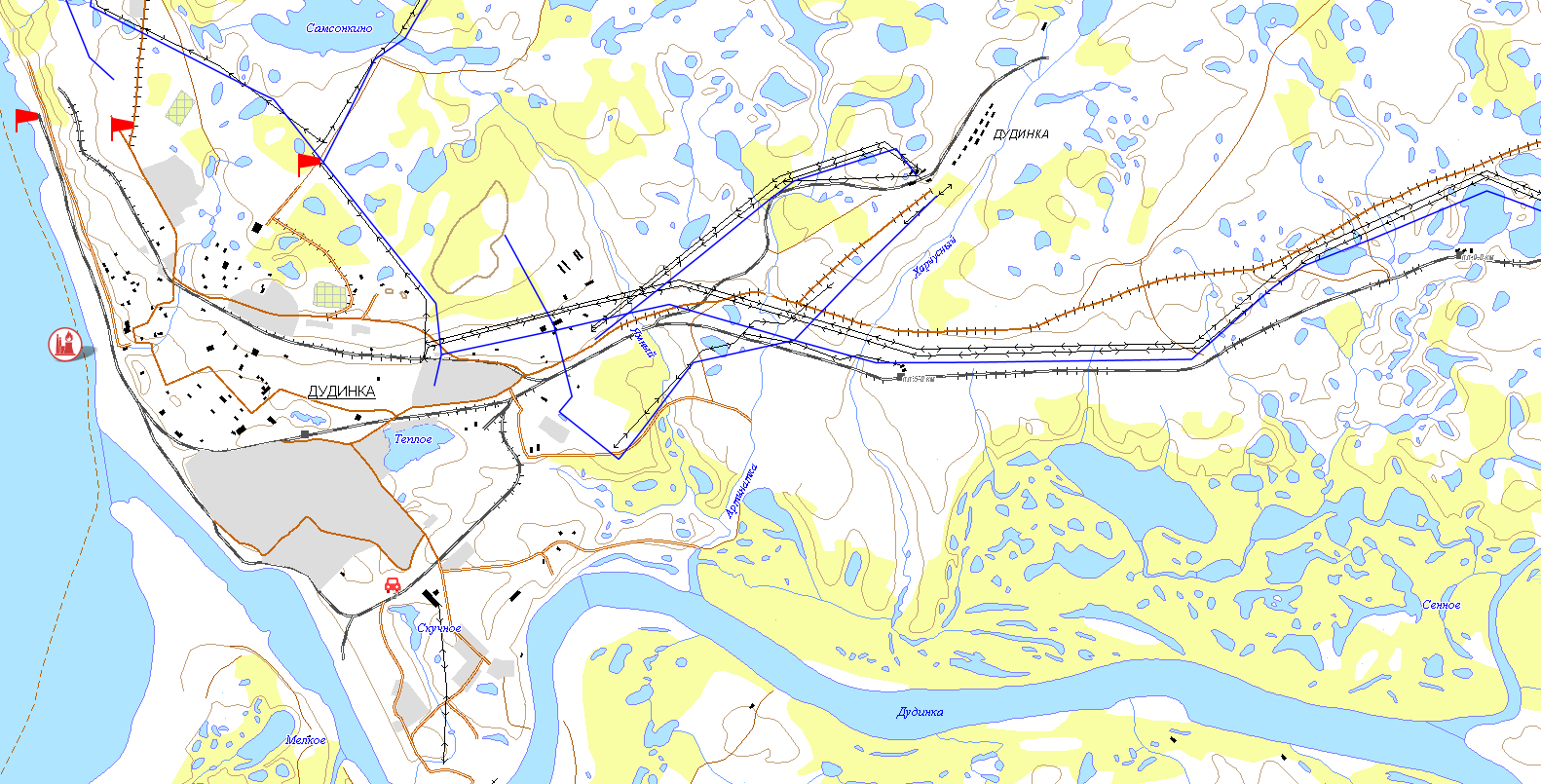 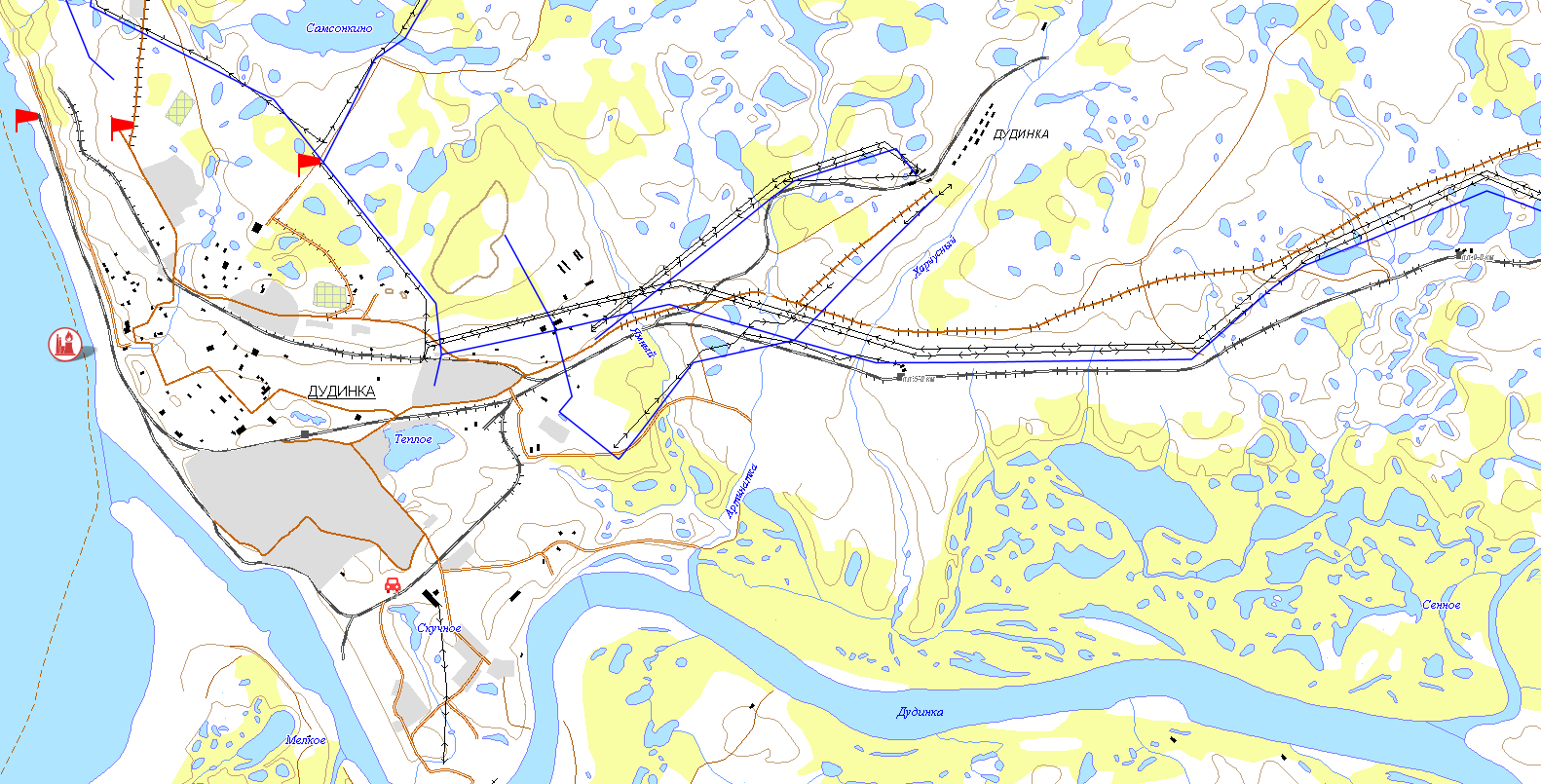 Условные обозначения
- количество осадков, мм
20
- порывы ветра, м/с
3
- пожарно-спасательные формирования
- социально-значимый объект
- кол-во домов /населения
- больница
- линии электропередач 110 кВт
19/330
- протяженность ЛЭП/ТП (шт.)
321/20
- износ электроэнергетических систем
60%
16:00 13.01.2021
исп. ЦУКС ГУ МЧС по Краснодарскому краю
АРМ № 7 А.В. Попов
тел. 3220-5505
использовались: АИУС РСЧС
2
- муниципальное образование
МО г. Ейск
ИНФОРМАЦИОННЫЕ МАТЕРИАЛЫ ПО РИСКУ НАРУШЕНИЯ ТРАНСПОРТНОГО СООБЩЕНИЯ,
 СВЯЗАННЫХ С НЕБЛАГОПРИЯТНЫМИ МЕТЕОЯВЛЕНИЯМИ НА АВТОДОРОГЕ М-4 ДОН 
В КРАСНОДАРСКОМ КРАЕ (НА 14.01.2021)
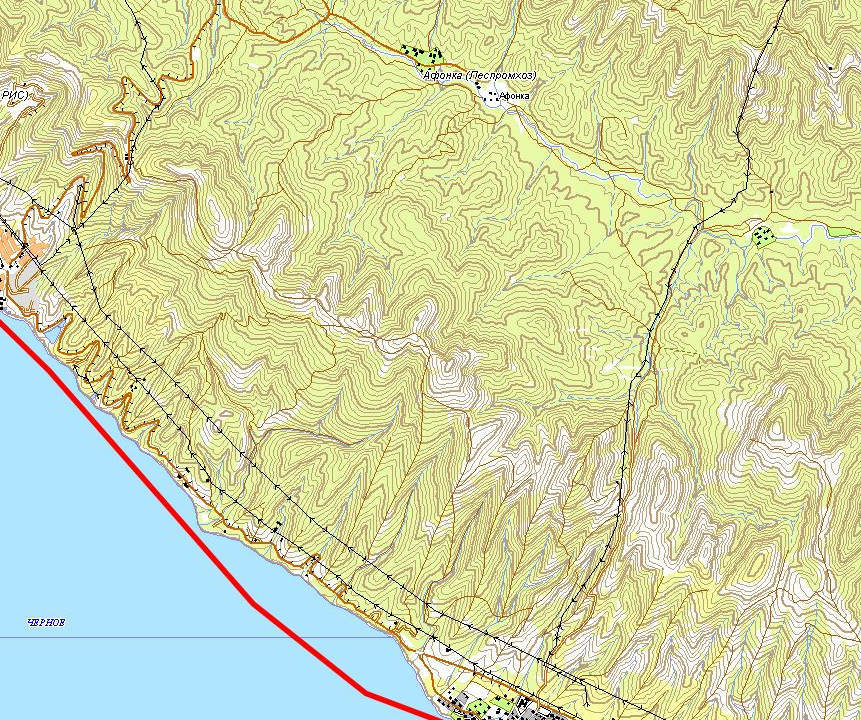 Трехмерная модель участка
МО г. Новороссийск
Прогноз метеоявлений
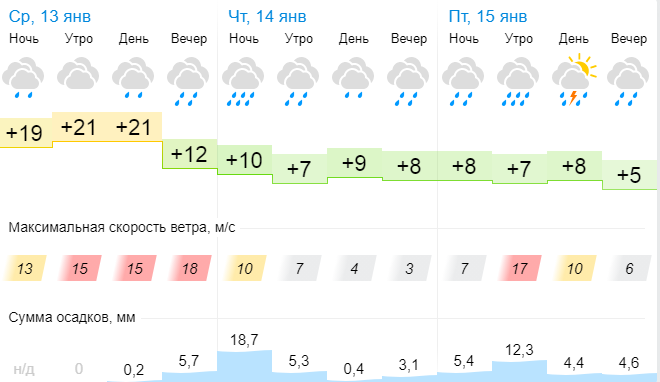 Аварийно-опасный участок 
(риск образования гололедицы, боковой ветер 
М4 1514 км – 1537 км)
М4
Условные обозначения
Отрезанные н.п.: нет
отрезанный объект «Филиал 
Краснодарского университета МВД РФ» 200чел.
Объездная дорога: нет
- участок автодороги с повышенным риском возникновения ДТП, нарушением движения
- объездная дорога
с.Кабардинка
- населенный пункт
- пожарно-спасательные формирования
16:00 13.01.2021
исп. ЦУКС ГУ МЧС по Краснодарскому краю
АРМ № 7 А.В. Попов
тел. 3220-5505
использовались: АИУС РСЧС
3
- социально-значимый объект
- больница
ИНФОРМАЦИОННЫЕ МАТЕРИАЛЫ ПО РИСКУ НАРУШЕНИЯ ТРАНСПОРТНОГО СООБЩЕНИЯ, 
СВЯЗАННЫХ С НЕБЛАГОПРИЯТНЫМИ МЕТЕОЯВЛЕНИЯМИ 
НА ФЕДЕРАЛЬНОЙ АВТОМОБИЛЬНОЙ ДОРОГЕ М-4 ДОН (НА 14.01.2021)
Прогноз метеоявлений
Трехмерная модель участка
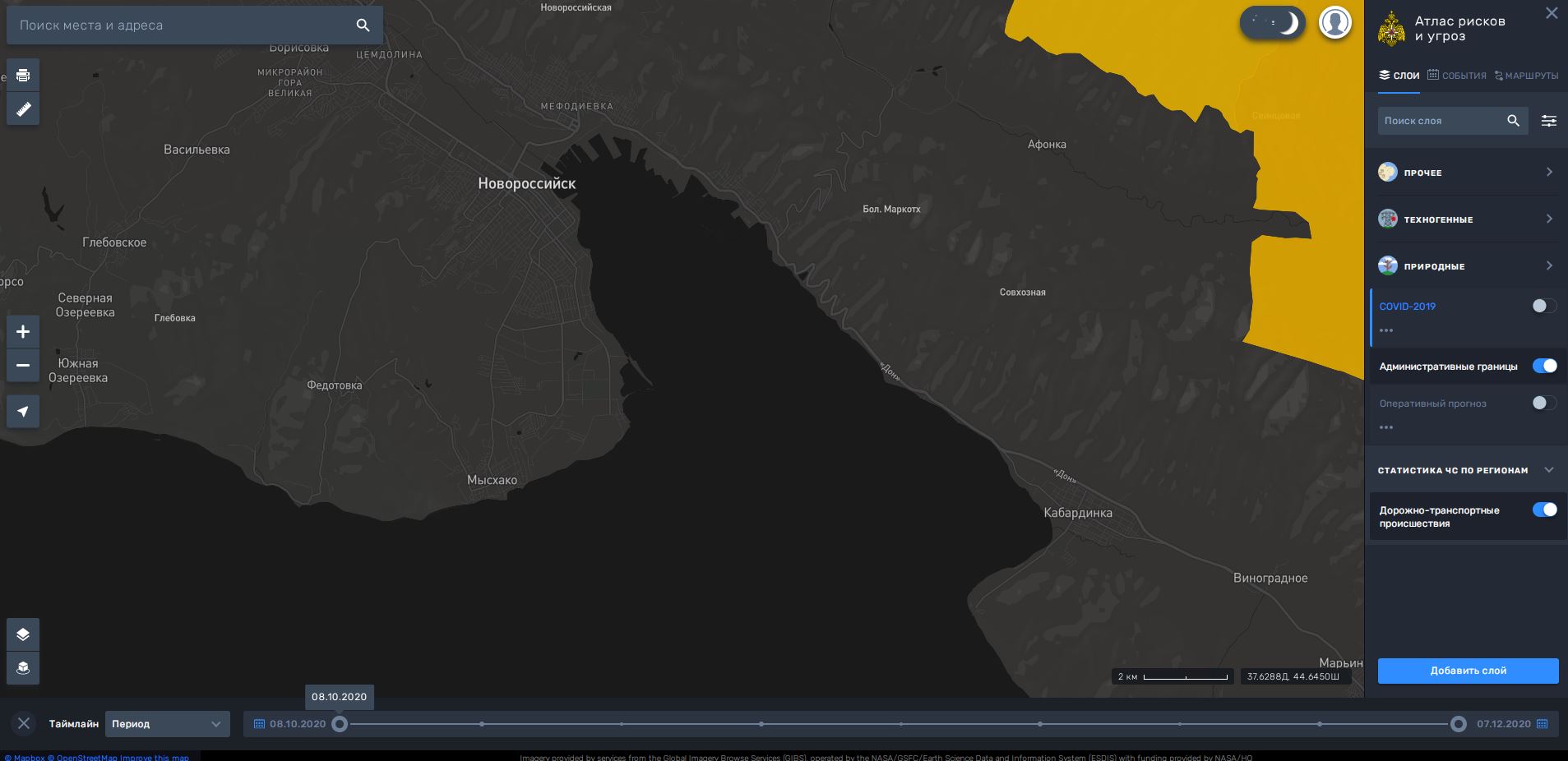 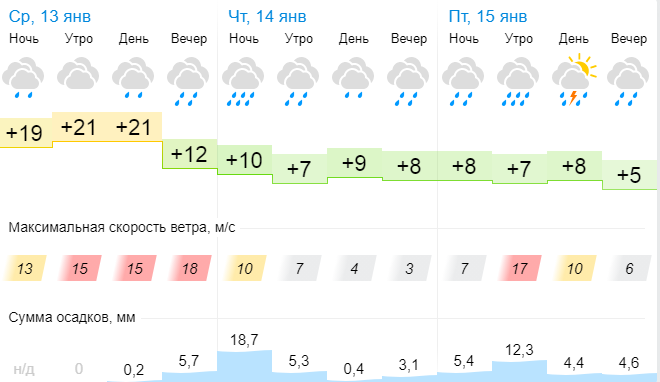 МО г. Новороссийск
М4
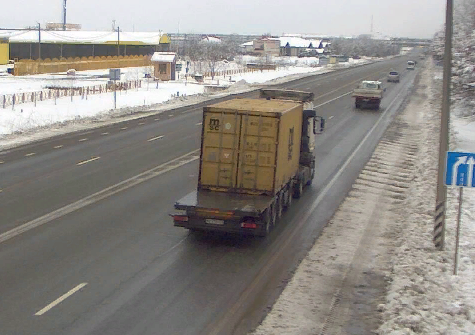 95 км
с.Кабардинка
Условные обозначения
- Участок автодороги с повышенным риском возникновения ДТП, нарушением движения
- Объездная дорога
Отрезанные н.п.: нет
отрезанный объект «Филиал 
Краснодарского университета МВД РФ» 200чел.
Объездная дорога: нет
4
- Населенный пункт
ИНФОРМАЦИОННЫЕ МАТЕРИАЛЫ ПО КОМПЛЕКСУ НЕБЛАГОПРИЯТНЫХ МЕТЕОЯВЛЕНИЙ 
НА ТЕРРИТОРИИ МО ТУАПСИНСКИЙ РАЙОН КРАСНОДАРСКОГО КРАЯ 
(РИСК НАРУШЕНИЯ ЭЛЕКТРОСНАБЖЕНИЯ НА 14.01.2021 г.)
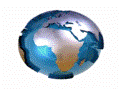 Трехмерная модель участка
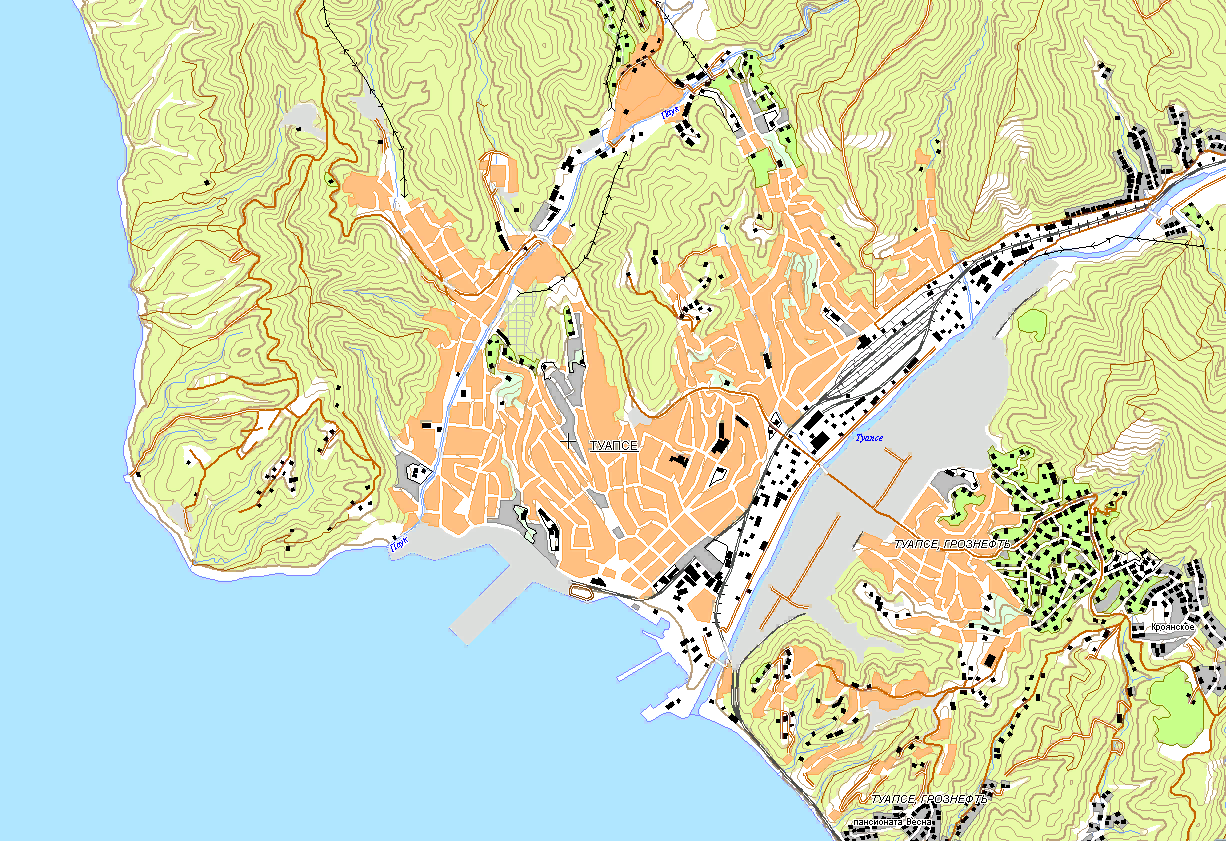 12
13
389/65
35496/125876
г. Туапсе
Условные обозначения
- пожарно-спасательные формирования
- социально-значимый объект
- больница
20
- количество осадков, мм за 24 ч
- порывы ветра, м/с
3
16:00 13.01.2021
исп. ЦУКС ГУ МЧС по Краснодарскому краю
АРМ № 7 А.В. Попов
тел. 3220-5505
использовались: АИУС РСЧС
- порывы ветра
- пожаровзрывоопасный объект
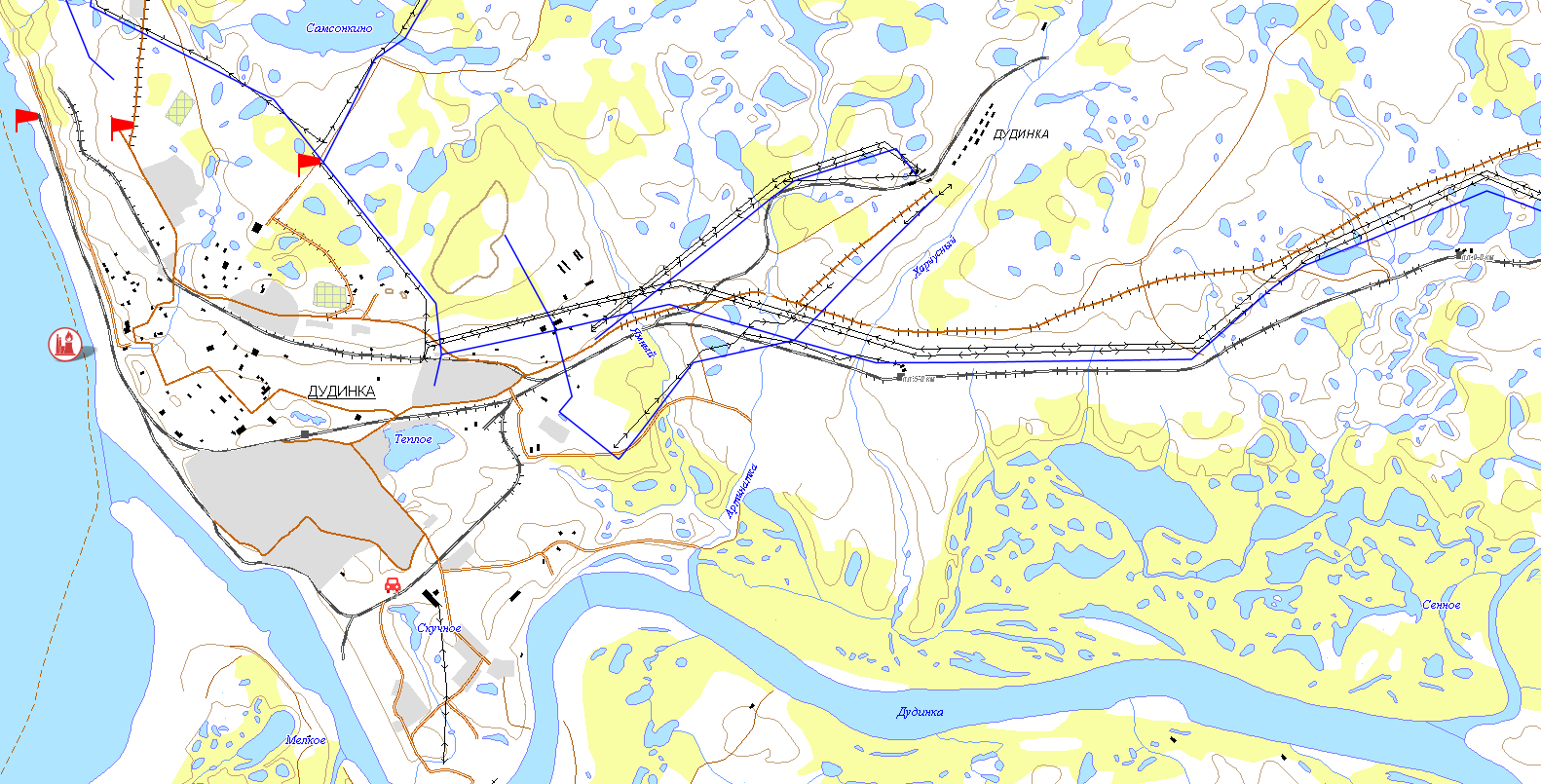 ИНФОРМАЦИОННЫЕ МАТЕРИАЛЫ ПО КОМПЛЕКСУ НЕБЛАГОПРИЯТНЫХ МЕТЕОЯВЛЕНИЙ 
НА ТЕРРИТОРИИ МО г. СОЧИ КРАСНОДАРСКОГО КРАЯ 
(РИСК НАРУШЕНИЯ ЭЛЕКТРОСНАБЖЕНИЯ НА 14.01.2021 г.)
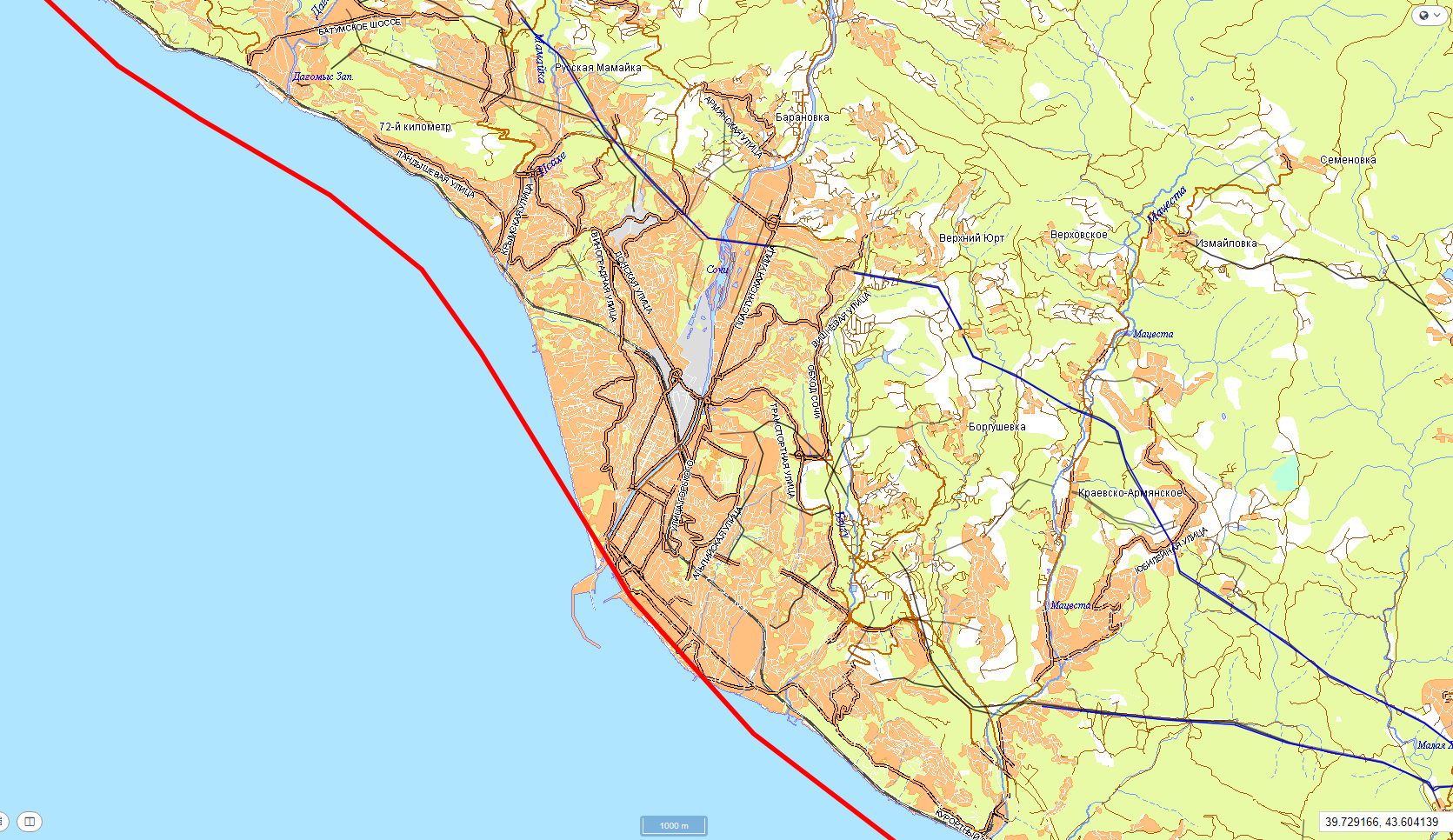 Трехмерная модель участка
9
18
60%
136/21
47931/246266
МО г. Сочи
Условные обозначения
- количество осадков, мм
20
- порывы ветра, м/с
3
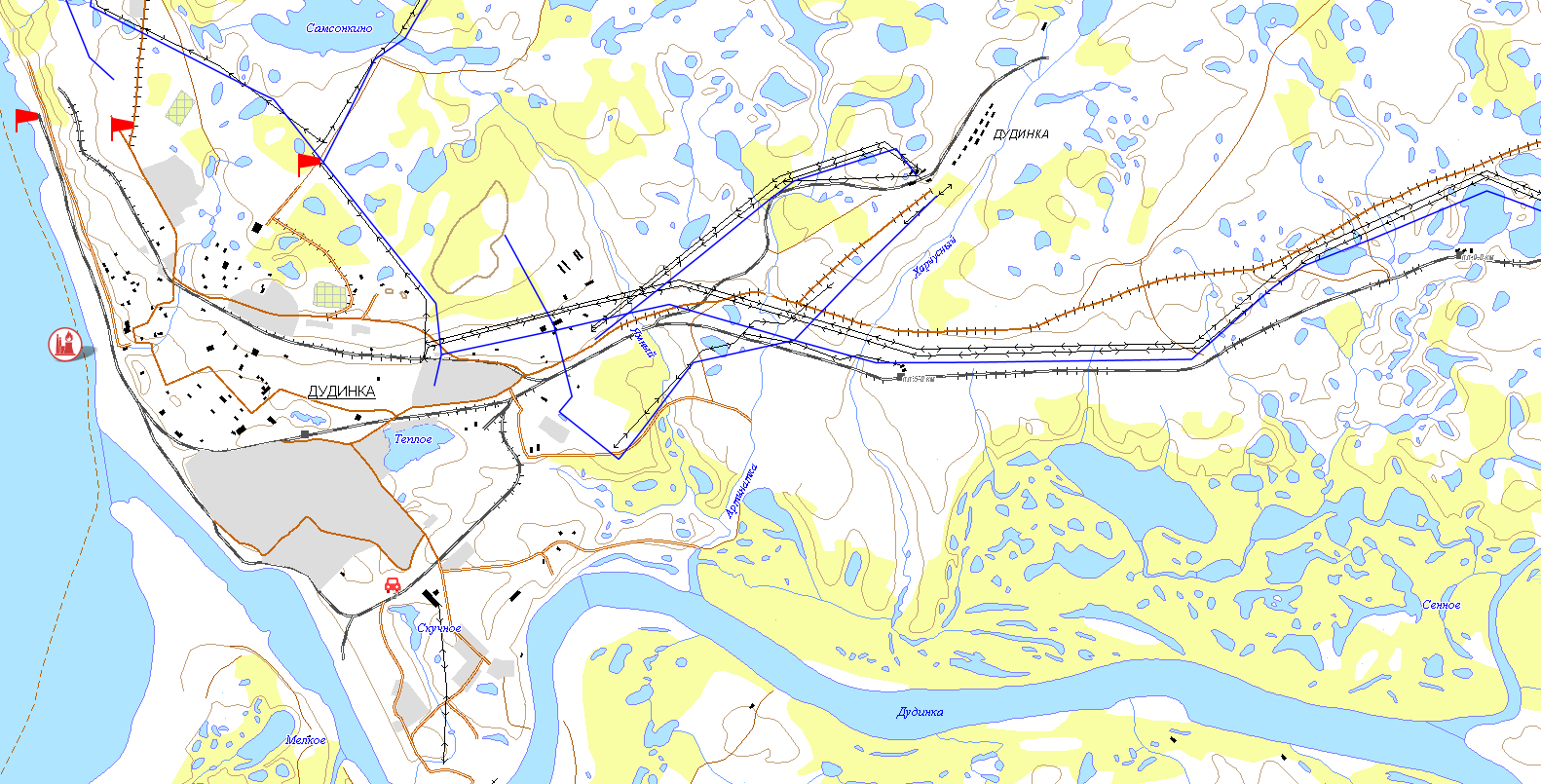 - пожарно-спасательные формирования
- социально-значимый объект
- кол-во домов /населения
- больница
- линии электропередач 110 кВт
19/330
- протяженность ЛЭП/ТП (шт.)
321/20
- износ электроэнергетических систем
60%
16:00 13.01.2021
исп. ЦУКС ГУ МЧС по Краснодарскому краю
АРМ № 7 А.В. Попов
тел. 3220-5505
использовались: АИУС РСЧС
6
- муниципальное образование
МО г. Ейск
ИНФОРМАЦИОННЫЕ МАТЕРИАЛЫ ПО РИСКУ НАРУШЕНИЯ ТРАНСПОРТНОГО СООБЩЕНИЯ,
 СВЯЗАННЫХ С НЕБЛАГОПРИЯТНЫМИ МЕТЕОЯВЛЕНИЯМИ НА АВТОДОРОГЕ А-147 
В КРАСНОДАРСКОМ КРАЕ (НА 13.01.2021)
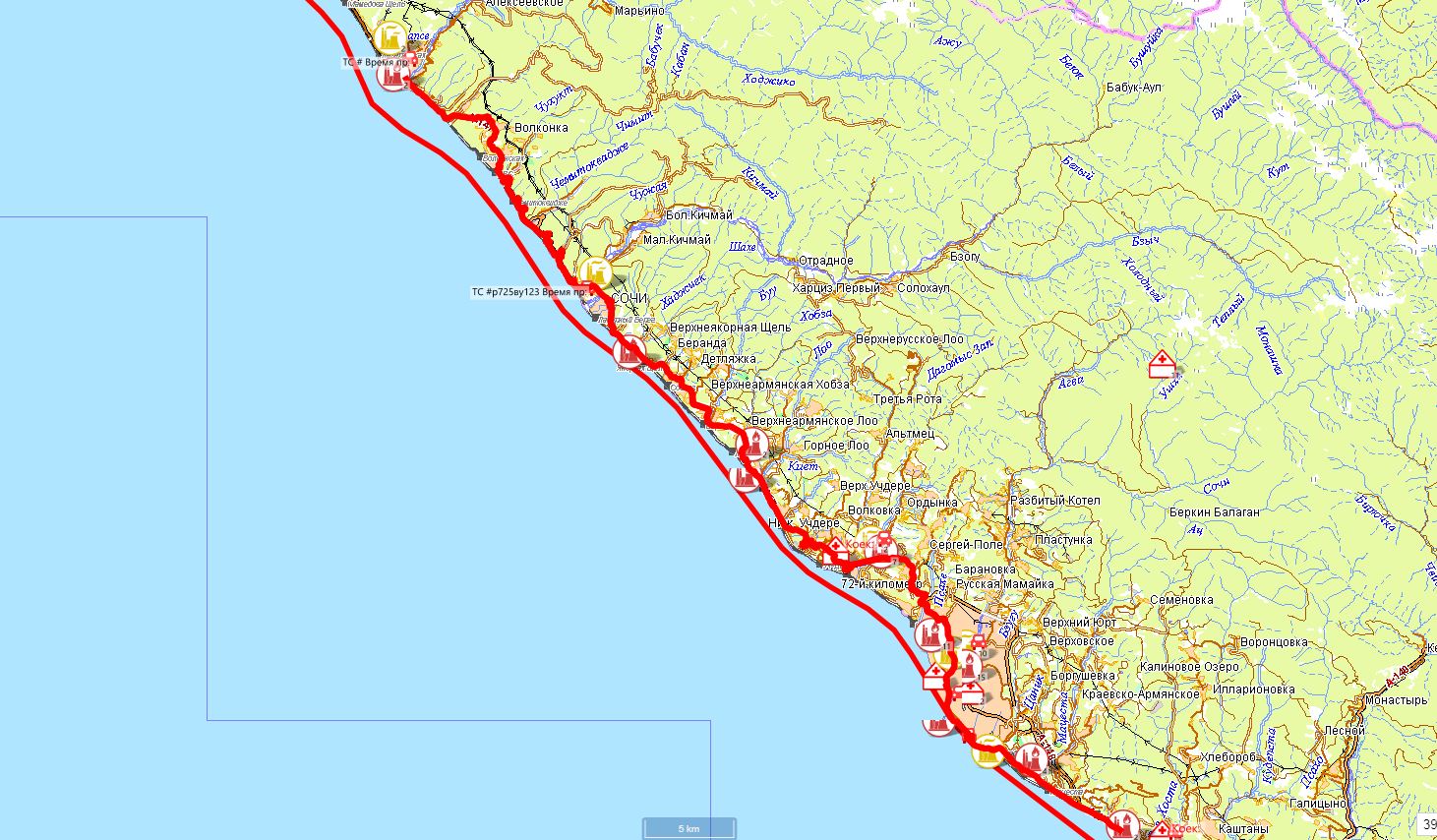 Трехмерная модель участка
МО г. Туапсе
МО г. Сочи
Прогноз метеоявлений
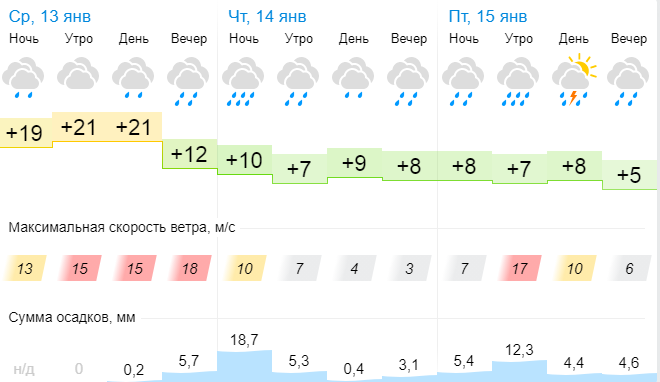 А147
Аварийно-опасный участок 
с 109 по 213 км (риск образования гололедицы, ухудшение видимости, боковой ветер)
Условные обозначения
- участок автодороги с повышенным риском возникновения ДТП, нарушением движения
Отрезанные н.п.: нет.
Объездная дорога: нет.
- объездная дорога
- больница
- населенный пункт
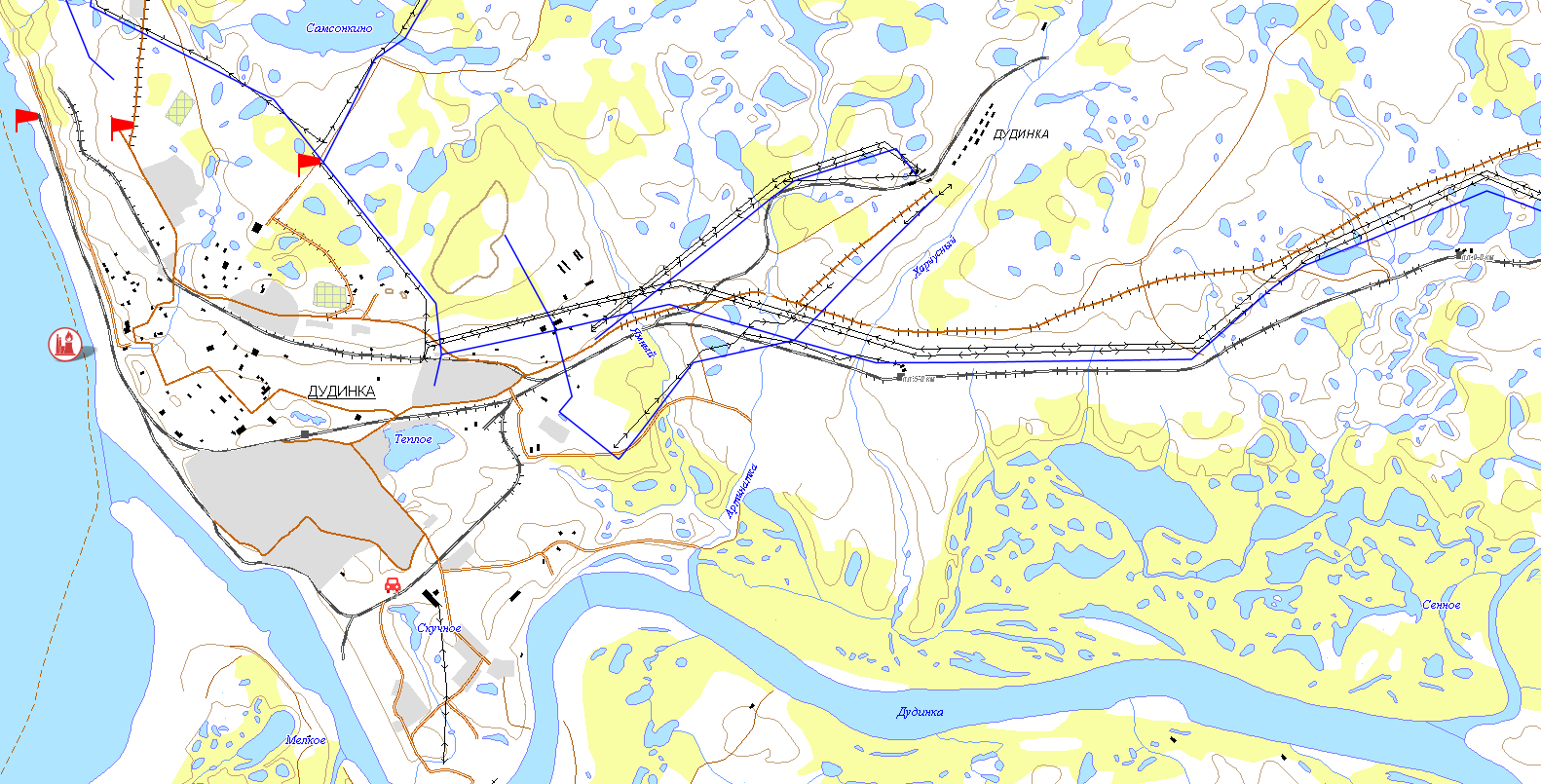 16:00 13.01.2021
исп. ЦУКС ГУ МЧС по Краснодарскому краю
АРМ № 7 А.В. Попов
тел. 3220-5505
использовались: АИУС РСЧС
- пожарно-спасательные формирования
7
- химически опасный объект
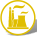 - социально-значимый объект
- больница
ИНФОРМАЦИОННЫЕ МАТЕРИАЛЫ ПО РИСКУ НАРУШЕНИЯ ТРАНСПОРТНОГО СООБЩЕНИЯ,
 СВЯЗАННЫХ С НЕБЛАГОПРИЯТНЫМИ МЕТЕОЯВЛЕНИЯМИ НА АВТОДОРОГЕ А-147 
В КРАСНОДАРСКОМ КРАЕ (НА 13.01.2021)
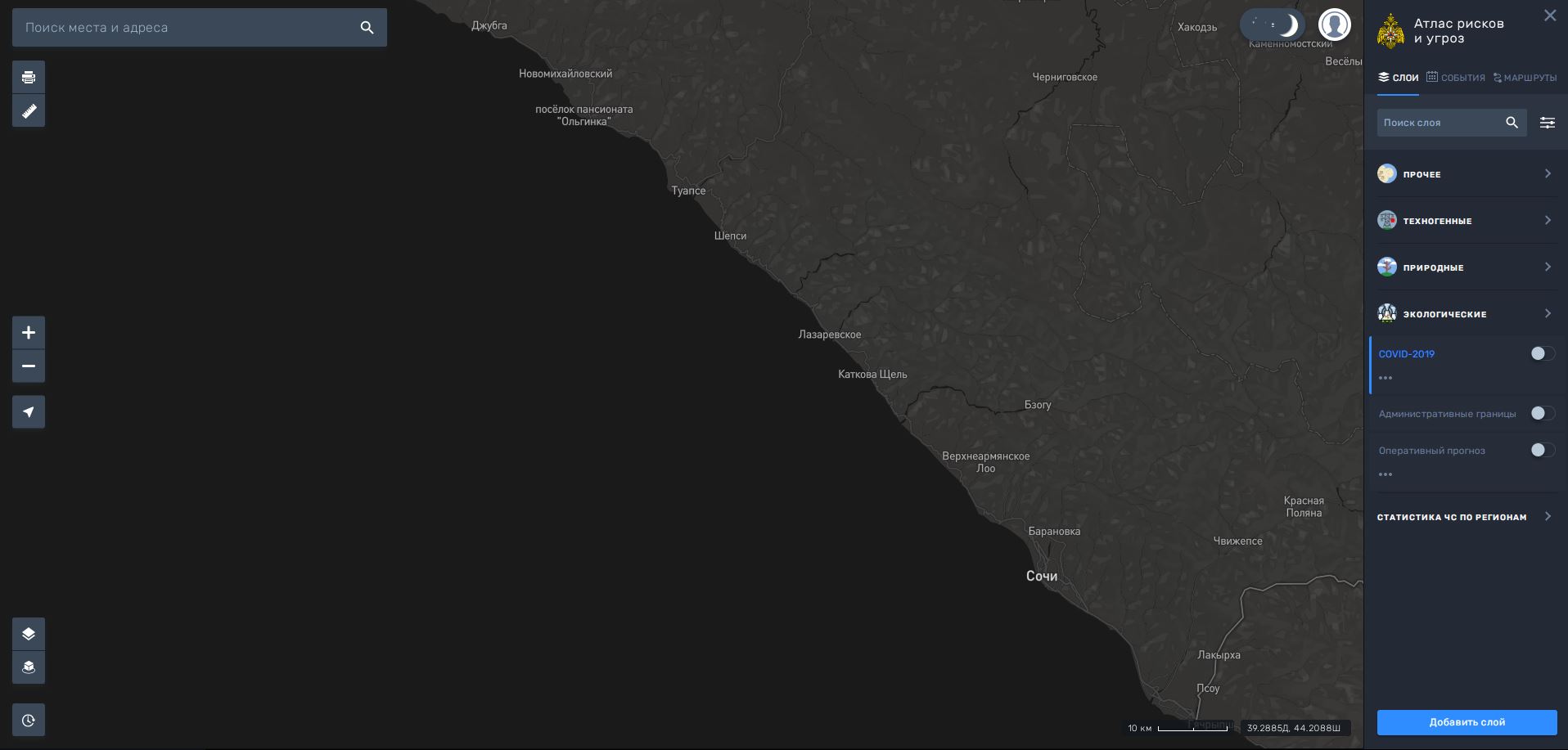 Трехмерная модель участка
Прогноз метеоявлений
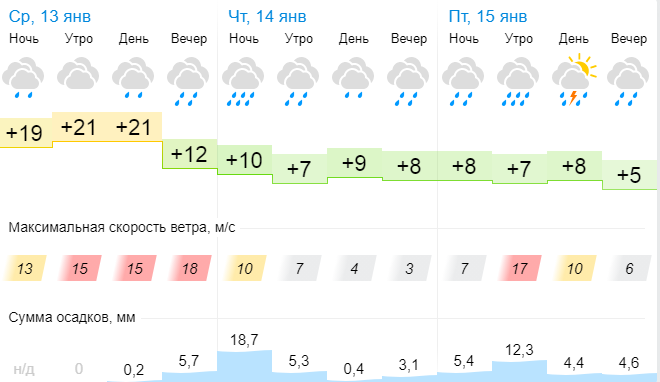 МО г. Туапсе
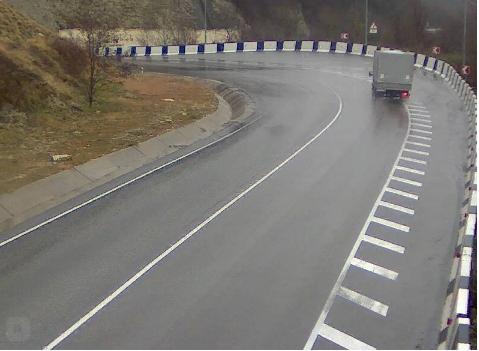 147 км
А147
МО г. Сочи
Условные обозначения
- Участок автодороги с повышенным риском возникновения ДТП, нарушением движения
- Объездная дорога
8
- Населенный пункт
Отрезанные н.п.: нет
Объездная дорога: нет